សួស្ដី កូនៗ!!
មេរៀនភាសាខ្មែរ 
ថ្នាក់ទី២
រំឭកមេរៀនចាស់
ប៉ះពាល់
បបែល
សាវម៉ាវ
លួងលោម
ចបកាប់
មេរៀនរំឭកទី២៥ ប្រកបនឹង ស ស់ (អ អ៊)
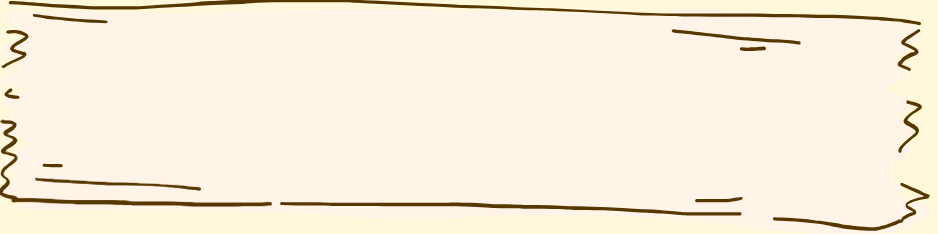 01
លួស
ចាស
ចាស់
យ៉ាស់
02
03
04
សាស
ពាស
ចៀស
05
06
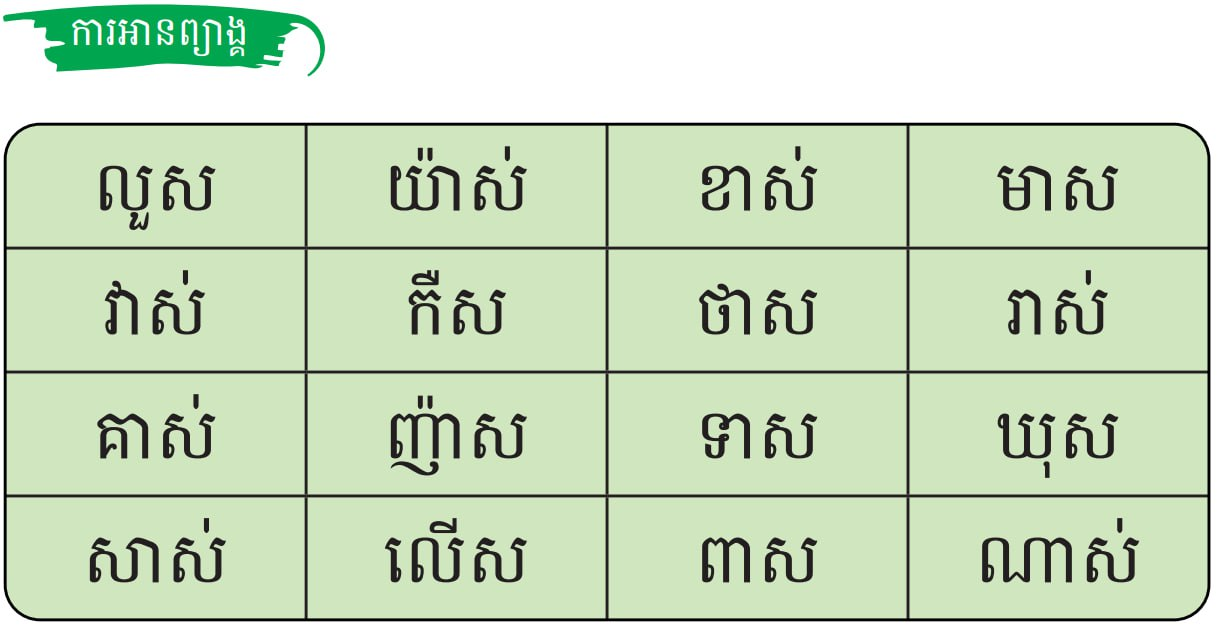 01
02
03
04
05
06
លួស
ចាស
ចាស់
យ៉ាស់
01
02
03
សាស
ពាស
ចៀស
04
05
ជួសជុល
រនាស់
អំបោស
06
01
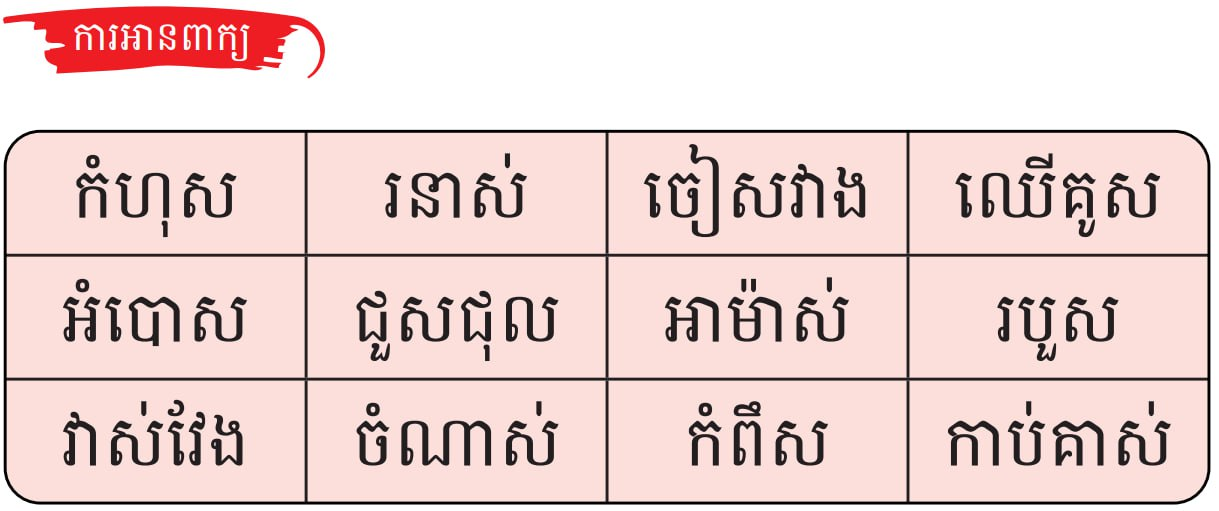 02
03
04
05
06
ញាស់
វាស់វែង
01
02
03
ពូរស់លីរនាស់ទៅរាស់ដី។
04
05
រាស់
/
/
ដី។
/
ទៅ
រនាស់
/
លី
06
ពូរស់
/
01
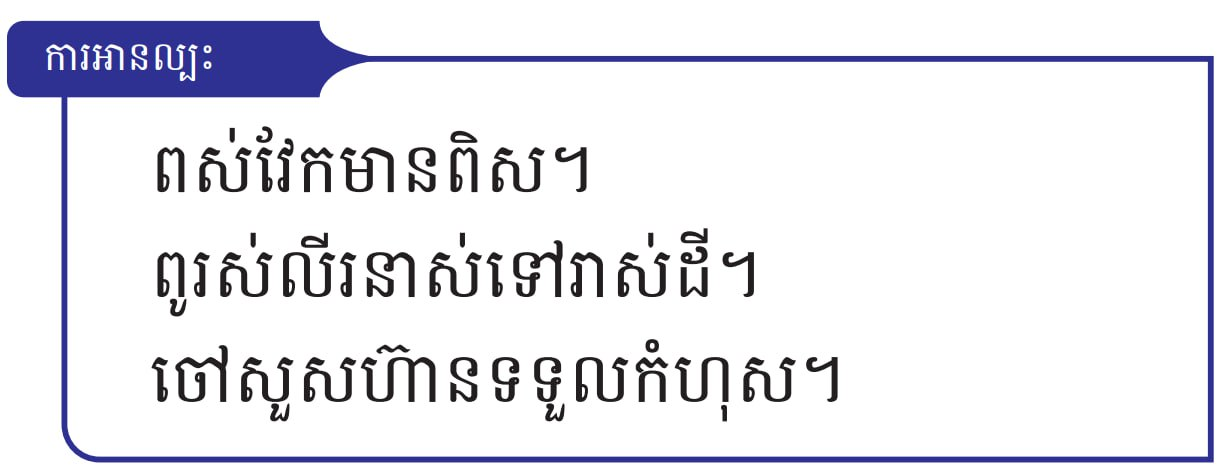 02
03
04
05
06
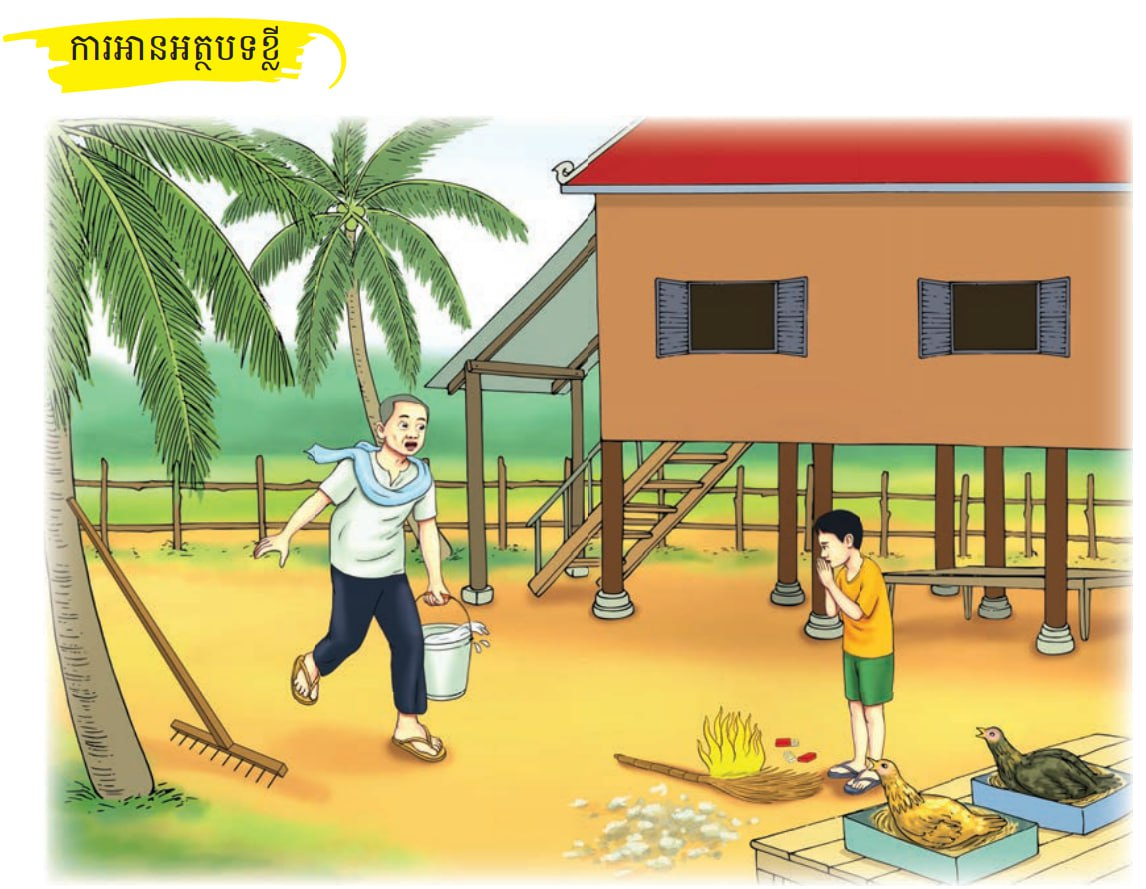 01
02
03
04
05
06
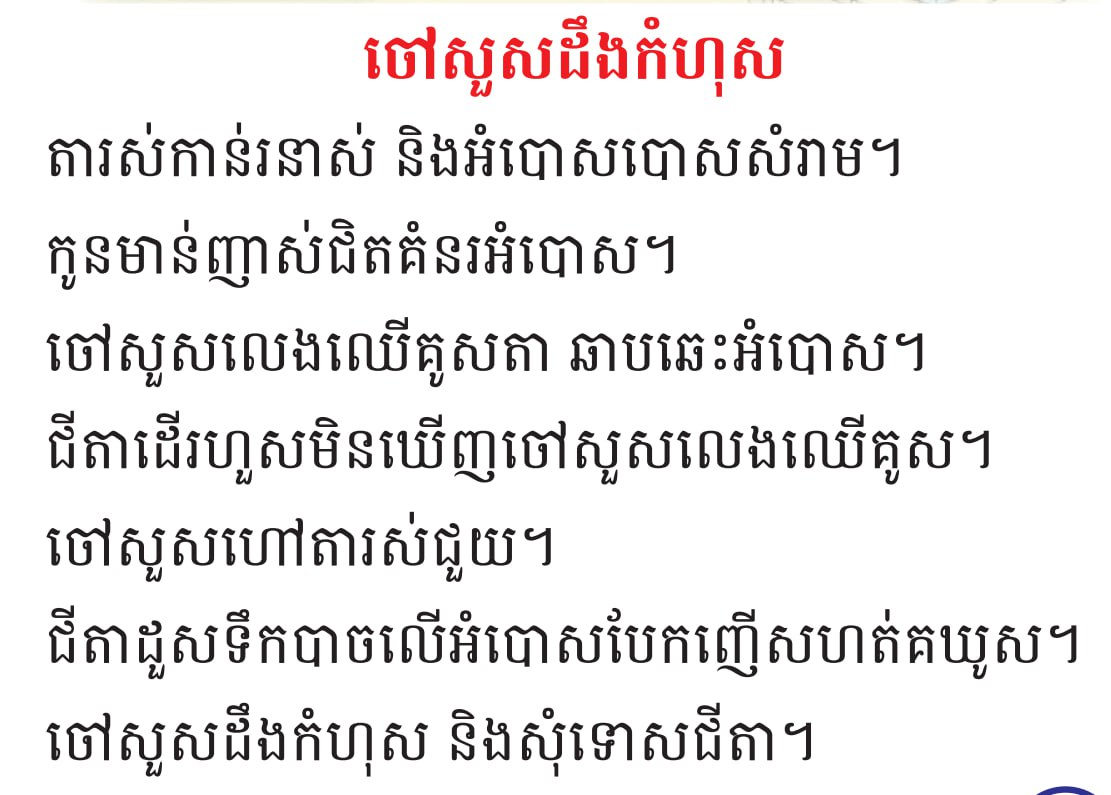 01
02
03
04
05
06
ការសរសេរ
01
02
រនាស់
អាម៉ាស់
ឈើគូស
03
04
ជួសជុល
កាប់គាស់
05
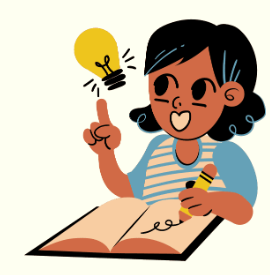 06
ជួសជុលអំបោស
01
02
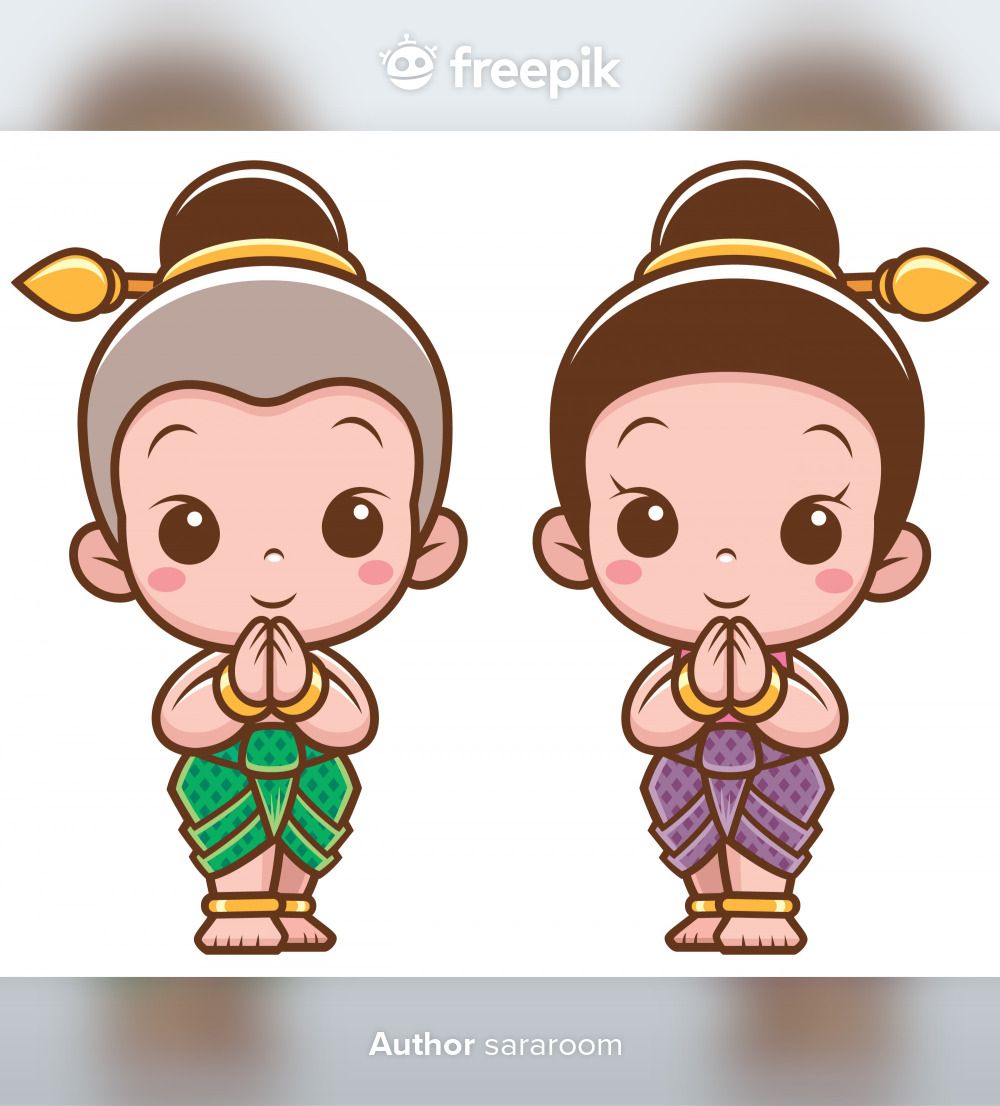 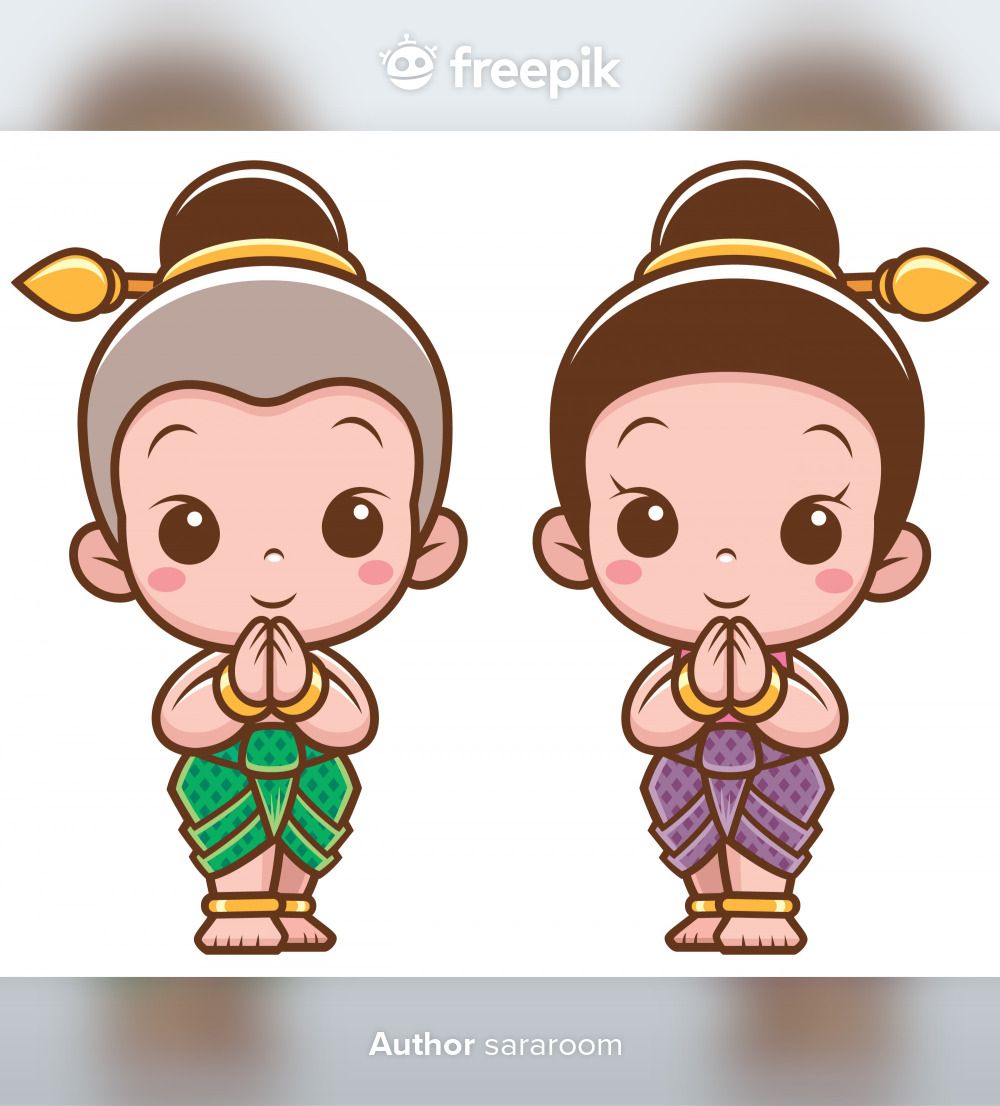 03
សូមអរគុណ!!!
04
05
06